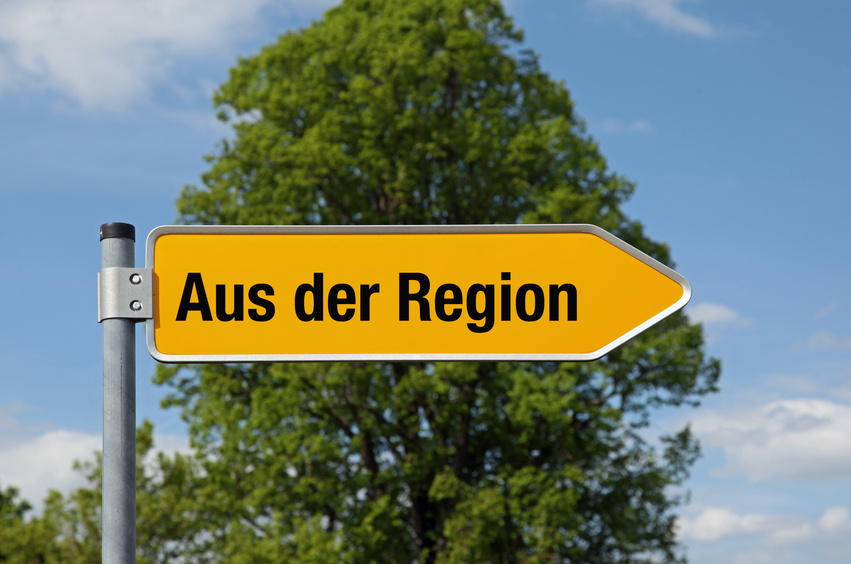 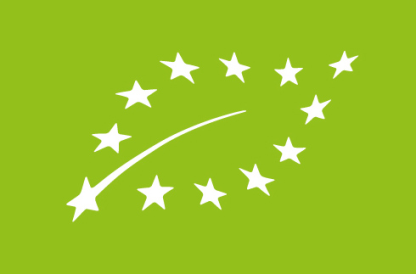 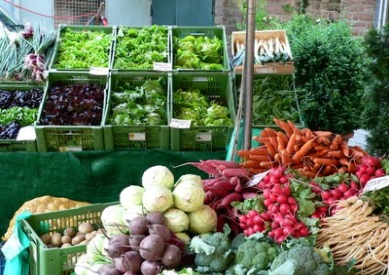 Biofach Congress 2015, Nuremberg, 12/02/2015
Consumers’ demand for local organic food
Corinna Feldmann & Ulrich Hamm
1
„Consumers’ demand for local organic food“
Financial support provided by the Federal Ministry of Food and Agriculture in the framework of the Federal Program on Organic Farming (project no. 2812OE028). The responsibility for the content of this presentation lies with the authors.
Project duration: 15/09/2013 – 31/12/2015
2
Background
Growing uncertainty when purchasing food
Complex production and processing chains
Increasing transport distances
Multitude of labels and standards
Consumers ask for better food safety and reliability
Growing demand for organic food
Preference for locally produced food
Need for more transparency
3
Buying motives for local and organic food
Very heterogeneous definitions of local:
Kilometres/miles (specifications: 10-30, 25, 30, 25-50, 100, …)
Political boundaries (states, provinces, countries, …)
Specialty criteria/brand names associated with a region (e.g. Parma ham)
Emotional/ethical aspects/social relationship (reference to ‚home‘, produced by friends/relatives/neighbours, …)	
Similar associations with local and organic food:
Better quality and taste
Freshness
Healthiness
Environmental benefits
Animal welfare
4
Attitude-behaviour gap
Quality and price considerations in purchase situations
→ Trade-off between quality considerations/moral beliefs and purchase barriers (availability, choice, price) determines attitude-behaviour gap 
reduced for local food, because price is not seen as a barrier
larger for organic food, because it is associated with high price premiums
Very committed organic food buyers mind organic price premiums less.
The majority of consumers is not well-informed about differences in production methods and processes
→ Less motivation to pay a premium for organic food 
(cf. Similar associations with organic and local food)
5
Organic and local food purchase behaviour
Higher willingness-to-pay for local food compared to organic food (James et al., 2009; Costanigro et al., 2011; Onken et al., 2011; Wirth et al., 2011)
It remains unclear, whether…
local and organic complement each other (Gracia et al., 2014)
or
compete with each other (Costanigro et al., 2014).
For organic-minded consumers local and organic appear to be complementary attributes!
6
Background of this study
Combination of consumer survey and choice experiment
638 respondents in eight supermarkets in four regions in Germany (urban – rural; North – East – South – West)
Computer-assisted self-interviewing (CASI) 
631 responses were usable for the choice experiment
Four products: apples, butter, flour and steaks
16 choice sets per respondent (four for each product)
Survey respondents
Significant differences between both clusters:
gender
age
college/university degree
origin from Eastern Germany
8
Characterisation of organic-minded consumers
211 consumers who view organic production as very important 
(8 to 10, on a scale from 1 to 10).
1/3 of these consumers rate local production as more important 
(9 or 10, on a scale from 1 to 10).
Organic-minded consumers are rather female and older than the other consumers.
These consumers more likely carry a university/college degree and less likely live in the Eastern part of Germany.
9
Results from consumer surveyStatement battery with 25 statements
Organic-minded consumers
10
Results from consumer survey IIConfidence in food from different countries
Significant differences at p≤ 0.05
11
Choice experiment
Attribute-based survey method
Consumer preferences and utility (consumers choose the most preferred alternative from a set of hypothetical products)
Preference structure: relevance of different product attributes in comparison
Choice sets are composed of three product alternatives, varying in three attributes
Including a no-buy option and a binding purchase decision (closer to real purchase behaviour)
Attributes in the choice experiment
Attributes: Origin, production method, and price
Origin: local, from Germany, from a neighbouring country, from a non-EU country
Production method: organic, non-organic
Price: four price levels

Prices and countries of origin for different products used in choice experiment
13
Example of a choice set
14
RPL-model (example for flour)
Statistical significance at level **<0.01, *<0.05
15
Willingness-to-pay estimates (organic-minded cluster)
16
Willingness-to-pay estimates (non-organic cluster)
17
Results from choice experiment
Results from choice experiment reflect findings from consumer survey.
Organic-minded cluster reveals higher WTP for organic.
Organic-minded cluster only prefers organic over local, if local is compared to a product from Germany.
For steaks WTP for organic is higher.
WTP for butter and flour is generally lower 
lower base price
processed products.
18
Conclusions
Organic-minded consumers strongly value local food production (in some cases even more than organic)
→ organic and local complement each other
For “general supermarket consumers” local is more important than organic.
WTP for organic and local processed products is lower.
Price is a stronger barrier for organic food purchases.
Quality-price considerations are more relevant in organic food purchases. 
Attitude-behaviour gap: Larger for organic-minded consumers?!
19
Recommendations I
Clear and transparent communication by producers/processors and retailers for consumers
to reduce uncertainty and increase trust in organic products
especially for products from foreign countries!
Highlight characteristics of organic food production
clear differentiation of organic as compared to local and other alternative food products (often no or very vague standards for local)
emphasize benefits/advantages of organic food production
better knowledge by consumers reduces the purchase barrier price → closes the attitude-behaviour gap
20
Recommendations II
More research on 
differences between processed and unprocessed products
differences between regions and countries (international context)
attitudes of organic food store customers towards local food.
21
The authors gratefully acknowledge the financial support for this report provided by the Federal Ministry of Food and Agriculture in the framework of the Federal Program on Organic Farming (project no. 2812OE028). The responsibility for the content of this publication lies with the authors.

More information: 
www.uni-kassel.de/agrar/alm/

c.feldmann@uni-kassel.de